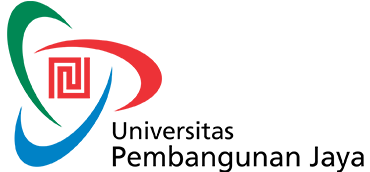 WAWASAN KEWIRAUSAHAANPERTEMUAN 13
FENDI SAPUTRA SE., MM.,
Beberapa Contoh Value Proposition, Perusahaan Di Indonesia
Garuda Indonesia
Ekslusif, berkelas
Executive lounge
Mahal
Air Asia Indonesia
Minimalis, tidak ada snack / minum
Eksklusif murah
Lion Air
Minimallis, tidak ada snack / minum
Murah
Beberapa Contoh Value Proposition, Perusahaan Di Indonesia
Total bangun Persada
Menghasilkan gedung yang berkualitas
Tepat waktu penggunaannya
Biaya sesuai dengan anggaran
XL
Harga rendah volume tinggi
Mudah, fleksible, nyaman
Banyak gratisnya
Bagaimana Value Proposition Produk Anda???
?
Sebagai Contoh Value Proposition
Sebagai contoh value proposition dari restoran cepat saji adalah memenuhi rasa lapar para pelanggannya dalam waktu cepat.
Ada juga untuk restoran mewah, mereka menawarkan value proposition berupa sauna rileks, suasana romantic, jadi selain menyajikan makanan dan minuman mereka menyajikan suasana, design ruangan, live music, pertunjukan lain untuk menciptakan suasana
Value Proposition Yang Unik
Meskipun produk dan jasa Anda kualitasnya nomor satu, namun tanpa value proposition yang unik, maka tidak akan dilirik oleh pasar. Value proposition yang unik membangun awareness pada pelanggan, sehingga positioning di benak pelanggan terpatri dengan kuat.
Dalam Merancang Suatu Value Proposition Yang Unik
1. Value proposition yang unik diciptakan dalam 2 tahap: Fase 1 yakni dibuat secara internal, oleh Anda dan tim manajemen senior yang menentukan diferensiasi unik. Sementara fase 2 menonjolkan keunikan tersebut sebagai suatu pesan kepada target pasar.
Dalam Merancang Suatu Value Proposition Yang Unik
2. Percayalah terhadap pasar untuk memberitahu kebutuhan dan keinginan pelanggan Untuk menemukan diferensiasi yang unik, maka harus punya keterlibatan dengan pelanggan, serta pemahaman yang mendalam.
Sehingga, dari interaksi tersebut tahu kesempatan apa saja yang ada, juga preferensi dan ketidaksukaan mereka. Dapat memperoleh feedback dari mereka mengenai konsep dan ide yang sedang dikembangkan, juga melihat peta persaingan dalam industri. Jadi, produk dan jasa diciptakan berdasarkan value proposition yang unik, bukan sebaliknya.
Dalam Merancang Suatu Value Proposition Yang Unik
3. Fokus pada kesempatan jangka pendek dan jangka panjang Pelanggan mungkin akan memberitahu mengenai apa yang mereka inginkan untuk hari ini, esok maupun lusa, namun ini hanya berlaku untuk jangka pendek.
Untuk melihat apa yang diinginkan pelanggan dalam jangka panjang, maka Anda harus menilik pada data trend dan pattern yang terjadi. Kombinasikan riset pasar jangka pendek dan jangka panjang untuk hasil yang optimal.
Dalam Merancang Suatu Value Proposition Yang Unik
4. Look outside your industry, Pelajari value proposition dari perusahaan-perusahaan yang sukses dari berbagai industri. Apa yang menjadikan mereka unik dibandingkan dengan pesaing? Bagaimana value proposition mereka bisa unggul di pasar?
Dalam Merancang Suatu Value Proposition Yang Unik
5. Meningkatkan Kualitas Hidup Pelanggan, Value proposition yang unik tidak hanya terpaku pada harga murah atau kualitas tinggi saja. Cobalah untuk menekankan manfaat yang dapat meningkatkan kualitas hidup dari pelanggan Anda, misalnya meningkatkan kesehatan, status, kondisi financial, dan sebagainya.
Dalam Merancang Suatu Value Proposition Yang Unik
6. Pahami Keunggulan Anda, Jika Anda punya value proposition yang bagus, pastikan bahwa Anda dapat mencapai kinerja yang sesuai dengan value proposition tersebut, jika kita memang yang terbaik dalam value proposition tersebut. Oleh karena itu, cari keunikan yang tidak dimiliki pesaing untuk membuat suatu value proposition.
Dalam Merancang Suatu Value Proposition Yang Unik
7. Fleksibel,
Ketika menghadapi situasi tertentu yang dihadapi pelanggan, maka harus menciptakan suatu value proposition unik yang sesuai dengan kebutuhan mereka secara spesifik. Jika value proposition hanya generic saja, maka tidak akan terlalu menarik bagi mereka.
Dalam kompetisi, sering kita terlalu terpaku pada persaingan harga, dan melupakan value yang dapat kita tawarkan kepada pelanggan. Bisnis adalah sebuah mekanisme penyaluran value, dimana pelanggan mencari value terbesar untuk uang yang dia bayarkan.
TERIMA KASIH